«ЖЁЛТЫЙ ПОНЕДЕЛЬНИК»
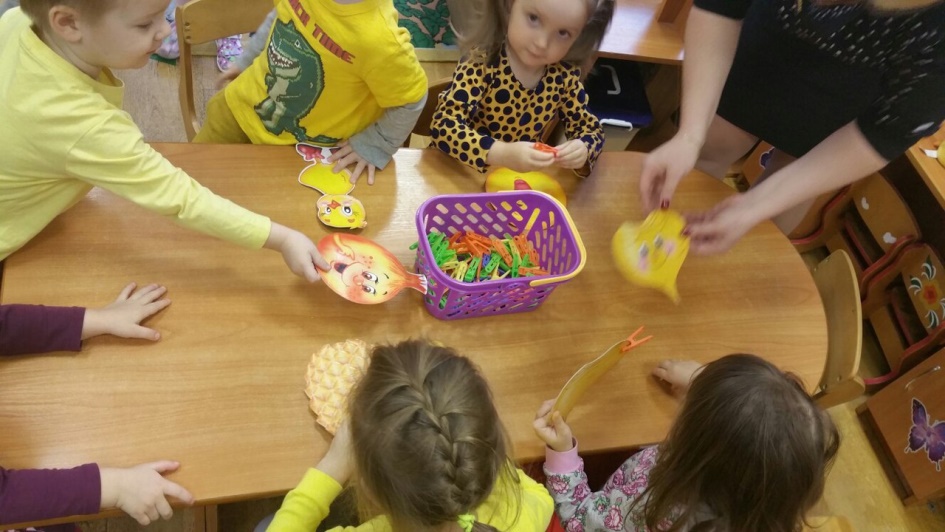 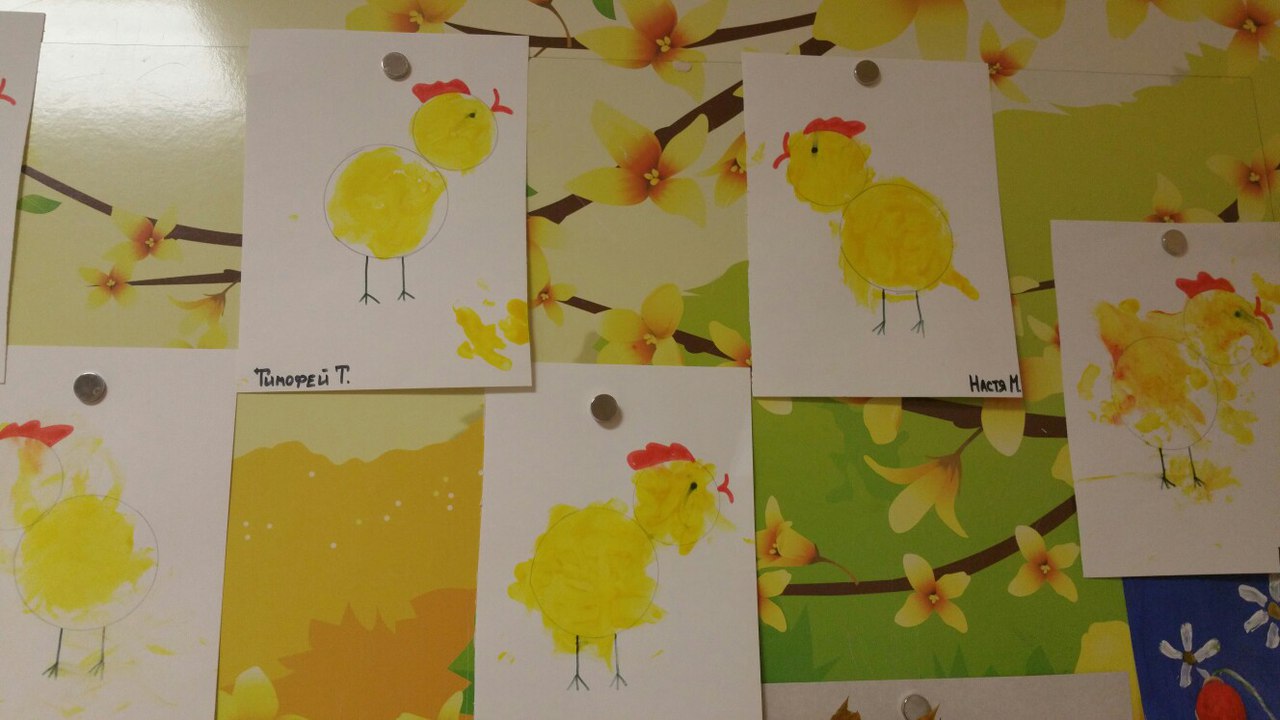 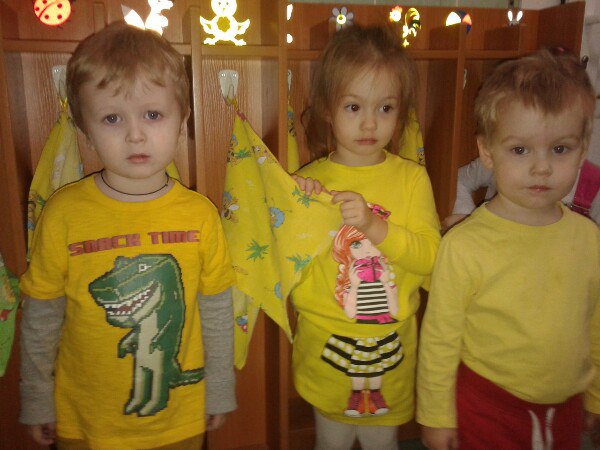 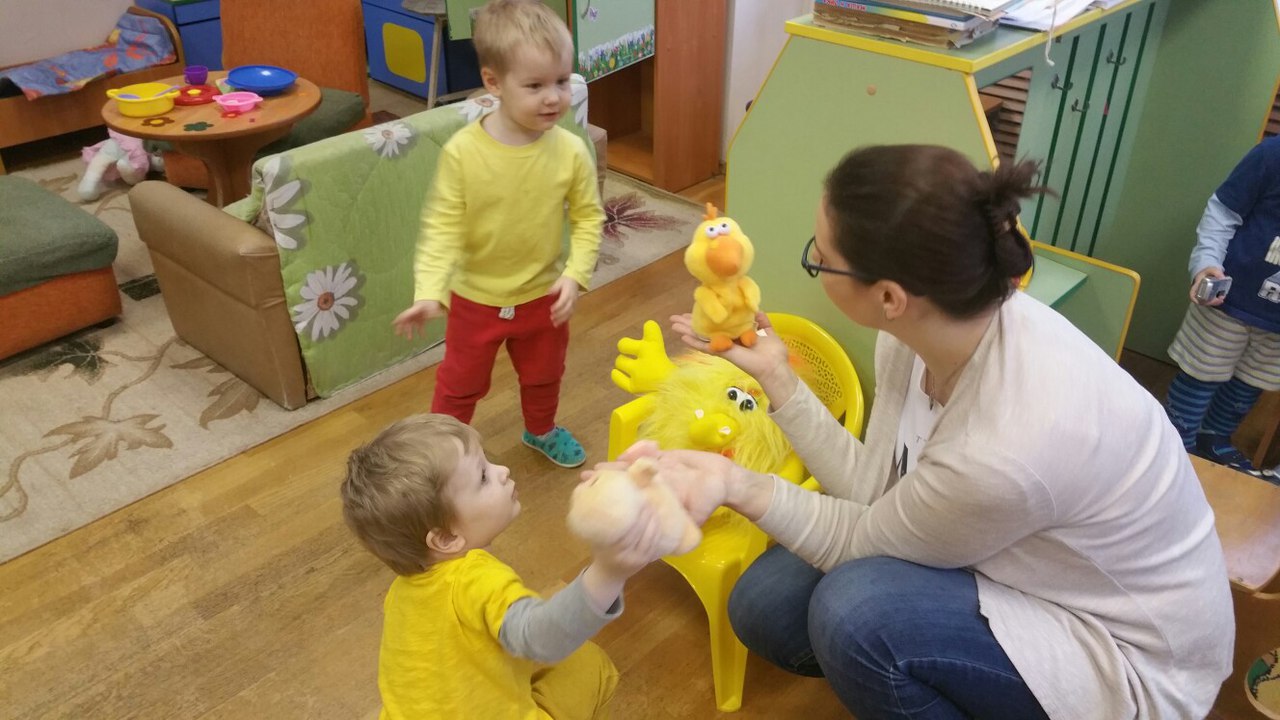 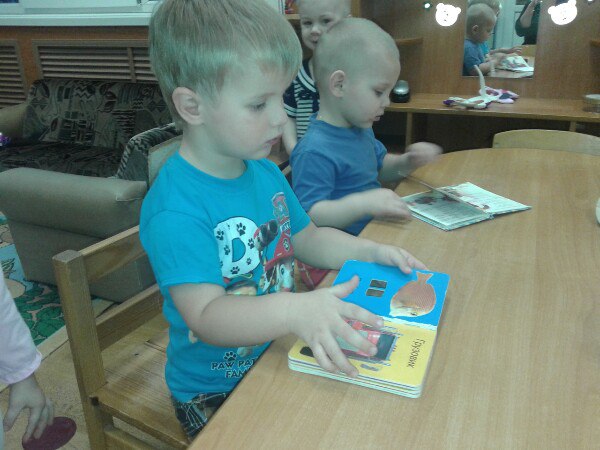 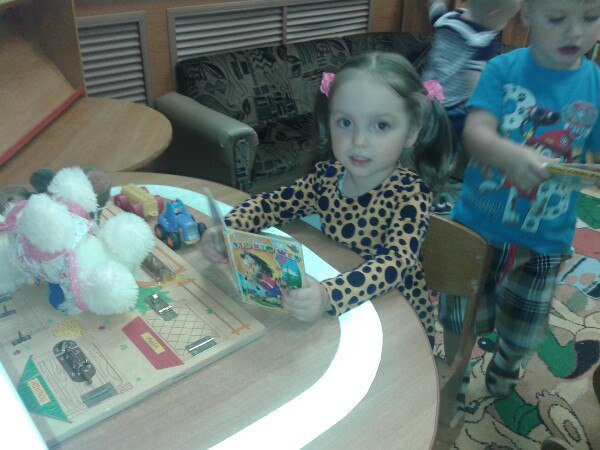 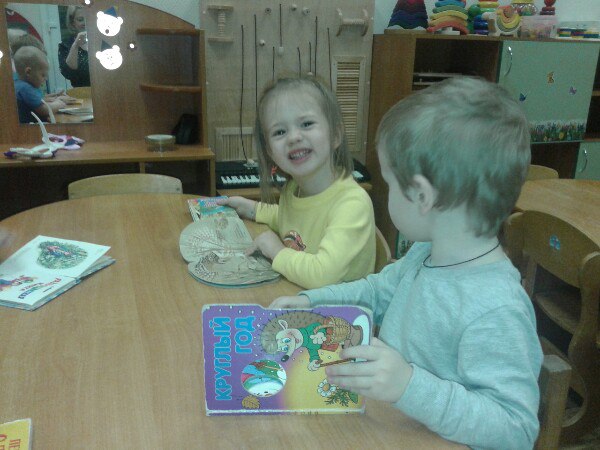 Книги – наши ДРУЗЬЯ!
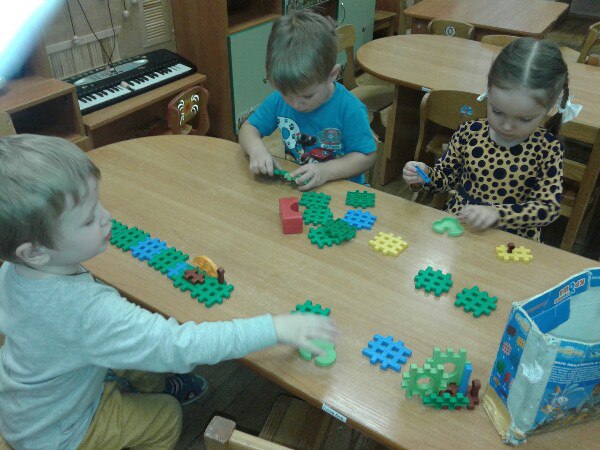 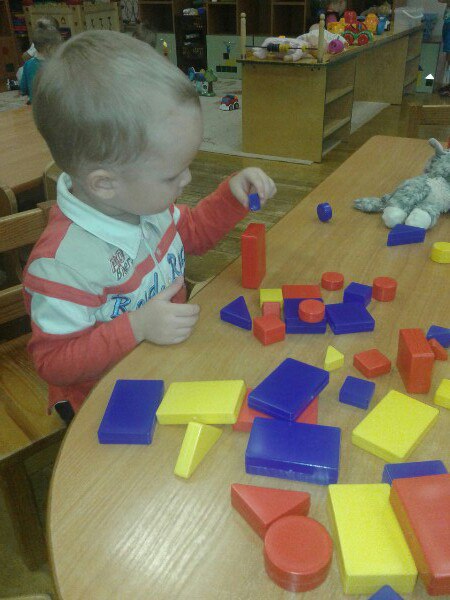 Развиваемся играя!